SCF8 Argus ProjectShort report
Dr. A. Bohren
SPF Testing
The weekly solar keymark database report
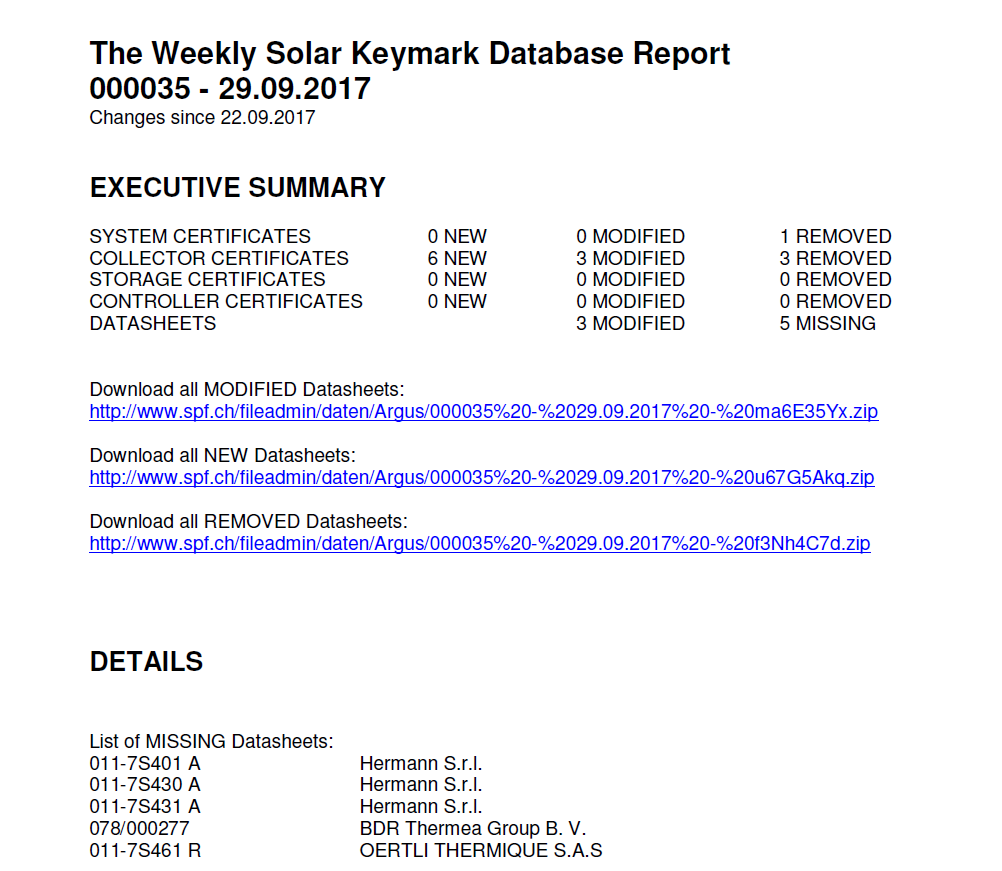 2
SCF8 Argus Project
The weekly solar keymark database report
Every week since April 2017 information about all changes in the SK Database.
Every 3 months a quarterly report for subscribers. 
Currently about 1000 emails/week.
Will stay for free for the time being. 
Only very few datasheets are missing.
Register under www.spf.ch/Argus.html
3
SCF8 Argus Project